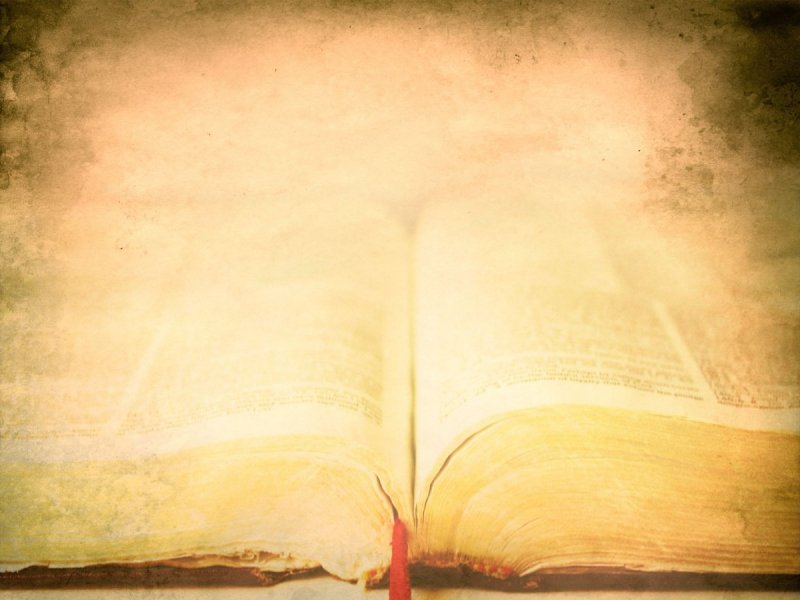 Муниципальное казенное дошкольное образовательное учреждение 
Аннинский детский сад № 7 
общеразвивающего вида
Школьный музей «Незабудка».
(Воронежская область, Аннинский район, п.г.т. Анна, ул. Энгельса, д.40 г).
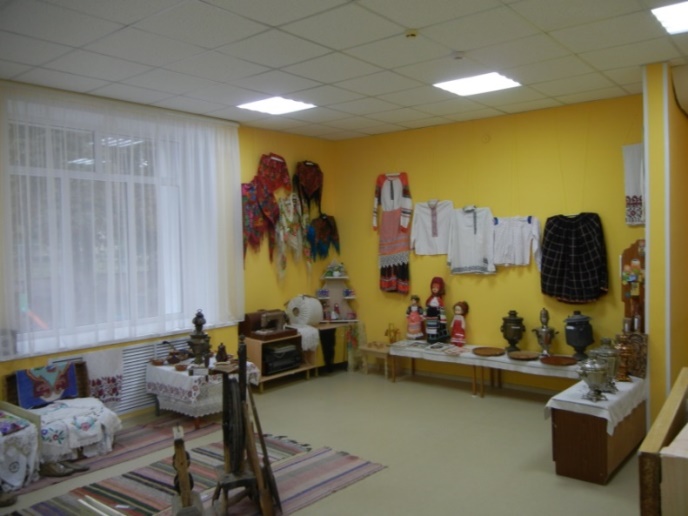 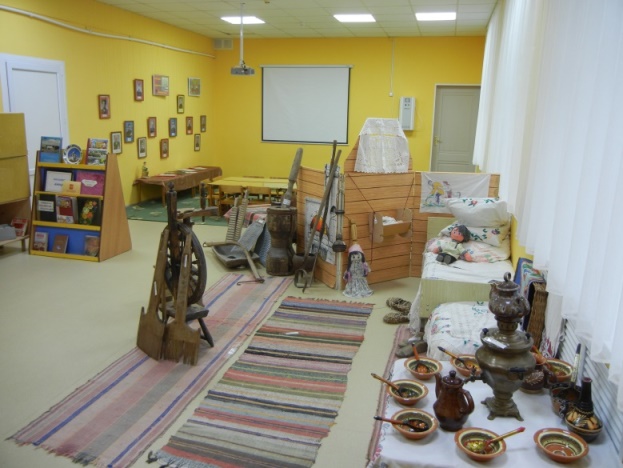 Номинация: «Школьный музей: цифровой формат».
Подготовила: руководитель музея:    
         Кумицкая Елена Викторовна,
         Студеникина  Ольга Николаевна,
                                  воспитатель ВКК
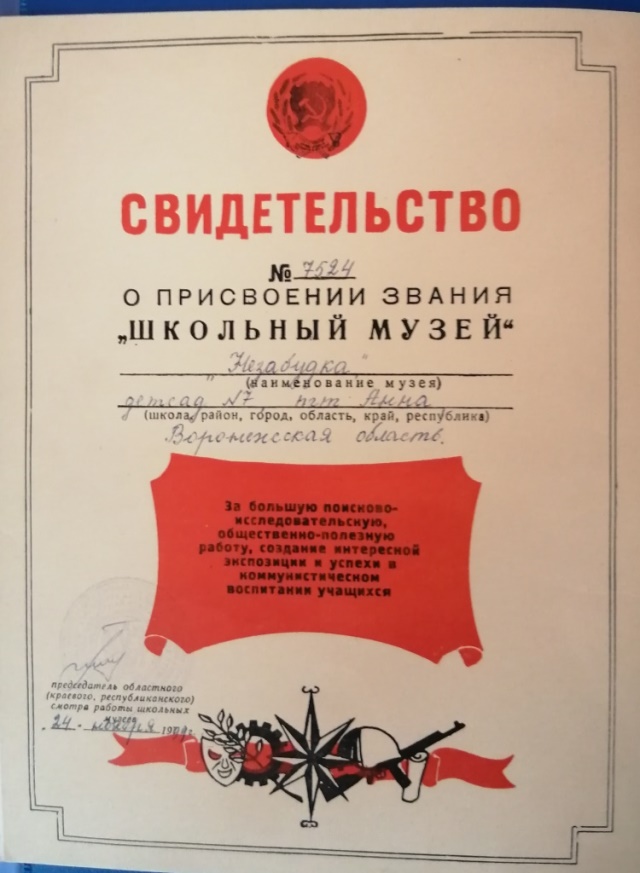 Документы
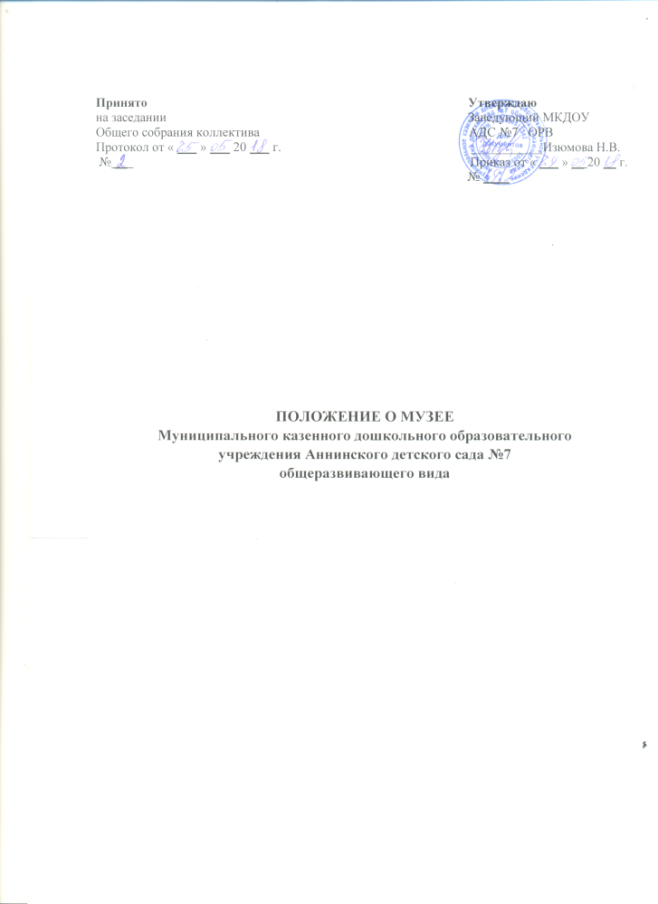 по
музею
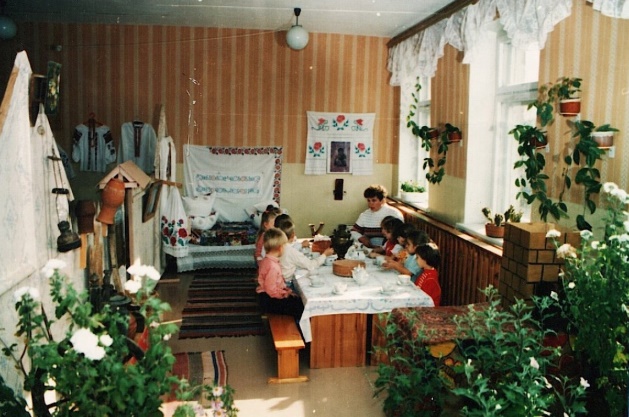 Современный МКДОУ Аннинский детский сад № 7 ОРВ был открыт как Ясли-сад № 7 30 декабря 1987 года по улице Никитина. Возглавила его Степанова   Мария Ивановна , компетентный и профессиональный педагог, деятельная и творческая личность. В 1999 году по инициативе заведующей и под ее началом началась работа по сбору коллекции кукол разных лет, предметов  быта, изделий земляков - умельцев. Идею создания музея поддержали воспитатели, родители, местное население.
Параллельно сбору экспонатов для музея создается "зимний сад" и "малая картинная галерея« из репродукций известных художников и работ сотрудников детского сада. Коллектив детского сада стремился сделать свое здание привлекательным и очень интересным, как для населения, так и для воспитанников. 
Идея реализовалась дружно и быстро - 24 ноября 1999 года музей был паспортизирован как этнографический музей "Незабудка".   После переезда учреждения в 2001 году по новому адресу музей "Незабудка" сохранился, но уже в новом виде. К сожалению, для музея не было отдельного помещения и местом для выставки  экспонатов служили стены в фойе и коридоре. В настоящее время музей занимает групповую комнату. 
 Музей создает в учреждении особую среду для творческого развития и соприкосновения с историей и культурой малой родины, ее обычаями, традициями, ремёслами и промыслами.
 Почти два десятка лет   музеем   руководила Малявина Вера Николаевна, воспитатель высшей категории. с 2017 года руководила Хаустова Светлана Викторовна, а с  января 2022 года руководит музеем Кумицкая Елена Викторовна, воспитатель высшей квалификационной категории.  Коллектив по-прежнему использует найденный много лет назад ключик, который в течение многих лет помогает открыть заветную дверь к душам детей: их интересам, желаниям, фантазиям. 
  Музейная педагогика создает условия погружения личности в специально организованную предметно- пространственную среду, формирует творческую личность, способную заинтересованно воспринимать культурное наследие и сознавать свою ответственность не только за его сохранение, но и за приумнажение и передачу этого наследия другим поколениям.
Направления деятельности
Пополнение фонда музея, изучение истории семей воспитанников и    налаживания связи с ними.
      Создание временных экспозиций и выставок в  с  целью популяризации музея.
      Укрепление связей со школьными и краеведческими музеями.
Руководитель: Кумицкая Елена Викторовна
Цель: 
Приобщение детей к истокам отечественной народной культуры, формирование духовных и нравственных качеств у подрастающего поколения.
Задачи:
Знакомить детей с элементами материальной культуры, включающей в себя: знакомство с поселениями, жилищем, предметами быта, орудиями труда;
Прививать интерес к духовной культуре разных народов через обычаи, обряды, праздники;
Формировать общечеловеческие нравственные качества, правила общения между людьми внутри этноса и вне его;
Воспитывать свободную и творческую личность, осознающую свои корни, национальные истоки и способную ориентироваться в современном мире.
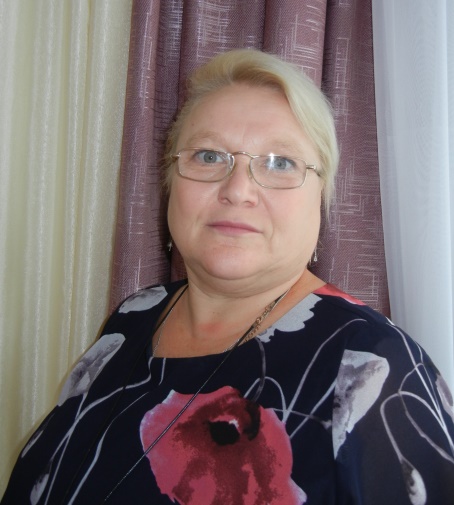 Родилась 6 марта 1973 года, в поселке Анна Воронежской области.  После окончания школы  в 1991 году поступила в Борисоглебское педагогическое училище, окончила в 1994 году.  
С 1991 года работает в МКДОУ Аннинский детский сад  №7 ОРВ по специальности воспитатель. Имеет высшую квалификационную категорию . 
С января 2022 года совмещает  должность воспитателя с должностью руководителя школьного музея. 
Имеет грамоты:
Почетная грамота  администрации Аннинского района Воронежской области , от 04 октября 2004 года;
Почетная грамота отдела образования, администрации Аннинского муниципального района Воронежской области  приказ № 104 от 30.09.2013 года;
Почетная грамота департамента образования, науки и молодежи политики Воронежской области, от 23 июня 2016 года № 116-л/с.
Кумицкая Елена Викторовна,
руководитель школьного музея «Незабудка»
Наш музей «Незабудка рассчитан на детей дошкольного возраста. Дети -  будущее нашего общества.  И радует тот факт, что дети нашего сада учувствуют  в мероприятиях разного уровня и занимают призовые места.
Достижения детей
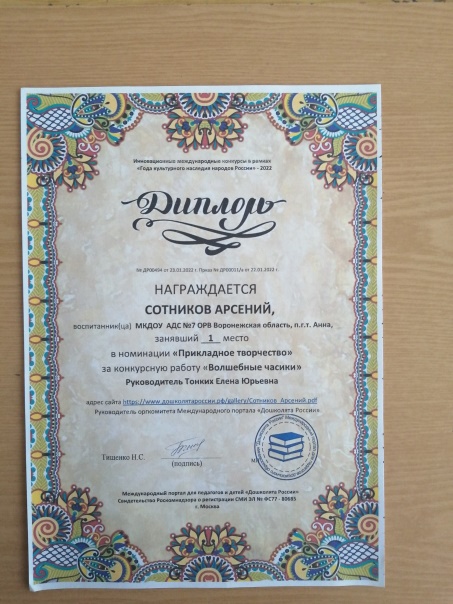 Сотников Арсений, 6 лет. Посещает детский сад с 1 года. 10 месяцев.  Воспитанием ребенка занимаются мама и бабушка.  Любит учувствовать в разных конкурсах и мероприятиях.
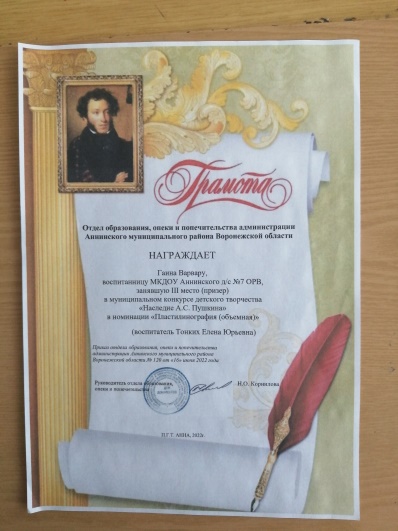 Гаина Варвара, 5 лет. Посещает детский сад с 1 года и 5 месяцев. Воспитанием ребенка занимаются мама и папа. В семье уделяется достаточное внимание  воспитанию и обучению ребенка. Проявляет инициативу, с удовольствием учувствует в жизни детского сада, занимает призовые места в различных конкурсах
Бородина Виталина, 6 лет. Посещает детский сад с 4 года и 5 месяцев. Воспитанием занимаются мама и папа. Ребенок отмечается высоким уровнем познавательной активности. С удовольствием принимает участия в различных конкурсах и занимает призовые места.
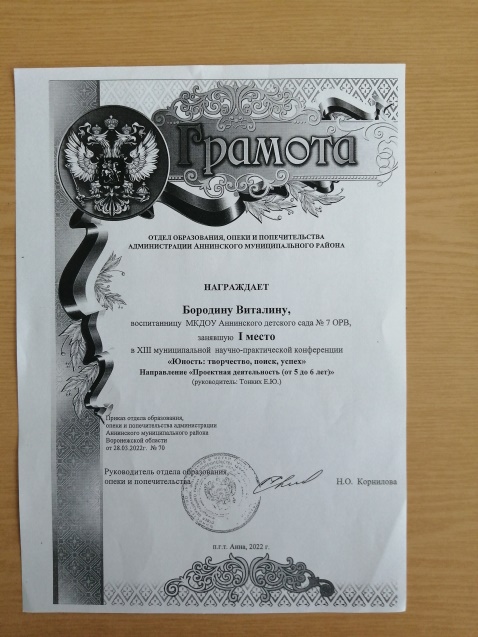 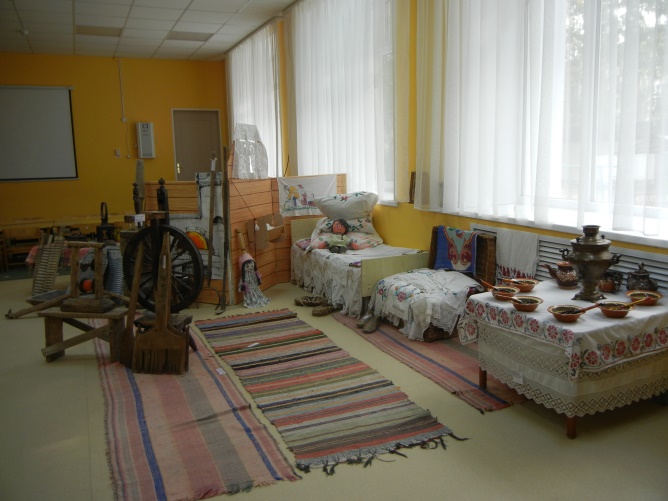 Экспозиция
«Русская изба»
В музее представлена интересная и уникальная экспозиция «Русская изба», которая содержит предметы крестьянского быта и обихода.
Лампада,  макет русской печи, кровать,  лоскутное  покрывало,  наволочки, занавески, полотенца, сундук, самовары, прялка, ступа,  толкач,  махотки,   рубель,  утюги,  рогач, кочерга, глиняные миски и кувшины,  деревянные  миски и ложки, коромысло, лапти
Раздел  экспозиции «Русская изба»  знакомит с устройством старинной избы начала ХХ века. Здесь представлены две её части: «Красный угол» и «Бабий кут». «Красный  угол»  считался обязательной и священной частью убранства любой русской избы. Он располагался по диагонали от печи, кроме иконы,  божественных книг, здесь хранились рушники. В разделе   мы видим  икону «Рождество Христово» и лампаду, а так же стол  - необходимую часть красного угла, где собирались всей семьёй  для приёма пищи и для решения важных вопросов  наши предки, стол же считался неким алтарем, на котором всегда находился хлеб: "Хлеб на стол, так стол престол, а хлеба ни куска – так и стол доска".
Стол убран домотканой вышитой скатертью, на нём символ достатка самовар. Здесь мы видим нарядно убранную подзорами, лоскутным одеялом, подушками в вышитых наволочках кровать. 
Невдалеке расположена прялка, подушка с коклюшками для кружевоплетения, рубель, гребни для расчесывания шерсти и льна, а также плетеный короб для хранения материалов и изделий женского труда. На полу образцы ткачества – домотканые половики. Печь по правилам располагалась  слева или справа от двери и являлась главным  элементом жилища. Отсутствие печи говорило о непригодности строения для жизни. Благодаря ей  в помещении было тепло,  в ней готовили пищу, на ней спали, согревались в холодное время года. С печью в старину было  связано много поверий: считали, что это   любимое  местом отдыха домового, туда бросали первые молочные зубы ребёнка, приговаривая: "Мышка, я тебе отдаю репяной, а ты мне дай костяной!" Так называемый "бабий кут" или  женский угол располагался  за каждой печкой, это было место исключительно женское, куда мужчины входить не имели права. В музее "Незабудка" он представлен кухонной утварью и посудой, а также орудиями женского труда: это  утюги, ступа, посуда,  рогач, кочерга.
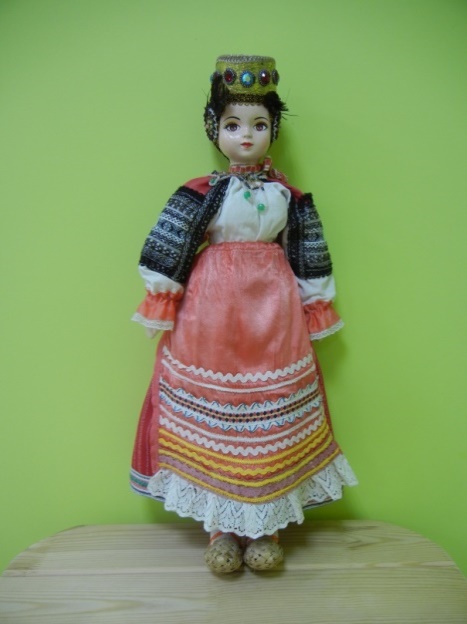 Гордостью  нашего музея «Незабудка», являются: прялка, зольная кукла, коклюшки с бобином. Зольная  кукла мастерицы Щербининой Пелагеи Осиповны из с Шубное Острогожского района и кукла ручной работы подарена Оржик Натальей Ивановной, работа выполнена в 2014 году: сшита из трикотажного полотна и набита внутри ватой. С целью создания костюма для куклы  Оржик Н.И. провела работу по изучению истории русского народного костюма различных губерний начала XX  века. Женский костюм на кукле  Воронежской губернии включал в себя головной убор – представлен «сорокой», расшитую рубаху - шилась до пояса из домотканой холстины, позже из покупной ткани. Эта часть одежды во многих местах называлась «Станушкой», поневу – это юбка с черными клетками – «черноглазка», размер клетки на поневе указывал, много ли или мало земли имеют крестьяне на селе, передник носили девушки и женщины в комплекте с поневой, пояс – покромку, на ногах лапти, надетые на онучи. В Воронежском костюме присутствуют три цвета: белый – связан со светом, ощущением легкости, олицетворяет благородство, красный – считался праздничным. Цвет плодородия, света, долголетия, черный – цвет земли и покоя – один из самых любимых в Воронежской губернии.  Кукла используется в качестве наглядности  для проведения  образовательной деятельности.  Ребята  с интересом рассматривают экспонат. Особенностью музея является то, что каждый экспонат доступен ребенку. Он может его не только рассматривать, но и потрогать, потому что дошкольнику свойственно познавать мир посредством органов чувств
Зольная кукла  в национальном костюме Воронежской губернии
Вологодские кружева знают во всём мире – это один из видов русского кружева, плетёного на коклюшках. Они неоднократно получали на различных международных выставках высшие награды.
Кружево зародилось в Европе, а в первой четверти XIX в. оно уже существовало на Вологодской земле как промысел. Кружево плетётся на коклюшках (деревянных палочках). Коклю́шка – деревянная катушка с ручкой, на которую наматываются нитки для плетения кружева. Верхняя утолщённая часть коклюшки называется головкой коклюшки, затем идёт шейка-катушка и ручка. Плетение на коклюшках также называют «подушечным кружевом».
Коклюшки могут быть изготовлены из дерева, пластмасс, слоновой кости, но чаще всего они всё-таки деревянные (из берёзы, клёна, бука, ясеня, рябины, яблони и других пород дерева), должны быть гладкими, твёрдыми, прочными и устойчивыми к образованию заусенцев. Размер, форма и вес коклюшек зависят от техники плетения, используемых нитей, а также индивидуальных предпочтений кружевницы.
Куфтырь (набитый соломой матерчатый барабан) укрепляют на специальной подставке, предварительно обернув бумажным сколком. Именно в нём и хранится секрет мастерицы – неповторимый рисунок. Вставляя в дырочки на сколке булавки и перекидывая коклюшки, плетея переплетает нити в кружево. 
И на нашей Воронежской земле были мастерицы (наши бабушки и прабабушки), которые владели искусством плетения этих кружев.
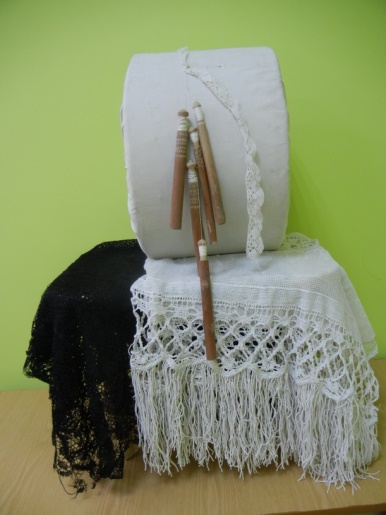 Бобин с коклюшками, косынки с кружевные черная и белая ХХ в. ( коклюшечная  вязка по мотивам Вологды)
Про историю прялки пишут во многих литературных и Интернет- источниках. Нам было интересно узнать о развитии прядильного мастерства из первых рук, от самих мастериц. На Руси прялки делали из клёна, осины, берёзы и липы
Издревле наши предки использовали прялку для прядения шерсти. Она была обязательным предметом быта в крестьянской семье. Рукодельницам нужно было хорошо потрудиться, прежде чем шерсть, лен или хлопок превратятся в прядильное волокно. Из пряжи вязали теплые вещи, ткали полотна, ковры, шили одежду. В народе говорили: «Не ленись прясть, хорошо оденешься», «Какова пряха, такова на ней и рубаха», «Не напрядешь зимою, нечего будет ткать летом» . В течение многих веков прядение было одним из важнейших занятий для женщины, менялся только внешний вид прялки. Самым простым приспособлением для производства пряжи была ручная прялка. Она состояла из веретена, пряслицы и палки с развилкой. Прялку использовали для прядения: «Подготовленную кудель (комочек шерсти или льна) нужно прикрепить к воткнутой палке с развилкой. Вытягивая пучок волокон из кудели, присоединяем его к веретену и пряслице. Пряслица – это камешек с дырочкой посередине, насаживается на веретено и служит в качестве груза, для усиления вращения веретена. Веретено, вместе с прикрученной к нему нити, приводим в быстрое вращение и отпускаем. Вращаясь, оно вытягивает и скручивает нить»
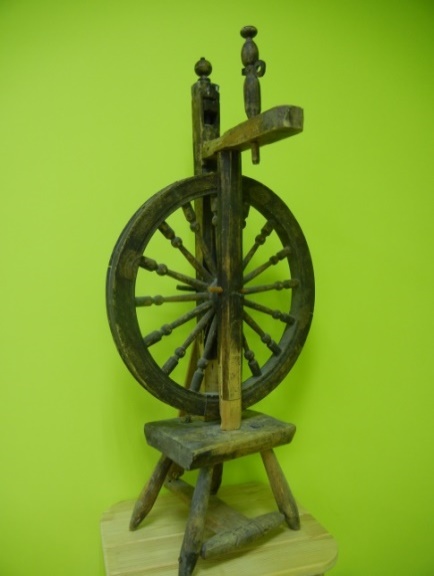 Прялка деревянная, колесо резное, начало  ХХ в.
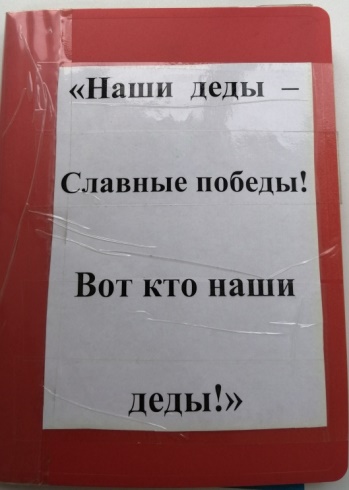 Для тех, кто знает о войне не понаслышке, слово «мир» - волшебное слово. Они-то умеют ценить светлое небо над головой. Для них мир – свобода, бесценное счастье, улыбки детей, радостные лица родных и близких людей, друзей. А мы как-будто забываем то, что забыть нереально."
В России нет семьи, которую война обошла бы стороной. Старшие поколения в каждой семье вспоминают тех, кто остался на полях сражений, и тех, кто после войны налаживал мирную жизнь. Мы поздравляем ветеранов Великой Отечественной, которые живут сегодня, а их становится все меньше: ведь самым молодым солдатам, последнего военного призыва уже далеко за девяносто лет. У многих ветеранов растут не только внуки, но и правнуки.
 И так обидно бывает порой, когда в беседах с детьми затрагиваешь тему ВОВ, дети не могут назвать своих прадедушек и прабабушек, принимавших в участие в этой жесточайшей войне. И мы,  ( родители , дети) собрали материал  о своих дедушках, бабушках, которые воевали. Нельзя забывать! Надо помнить! Вспомним и сохраним память о тех, кто пережил Великую Отечественную Войну!
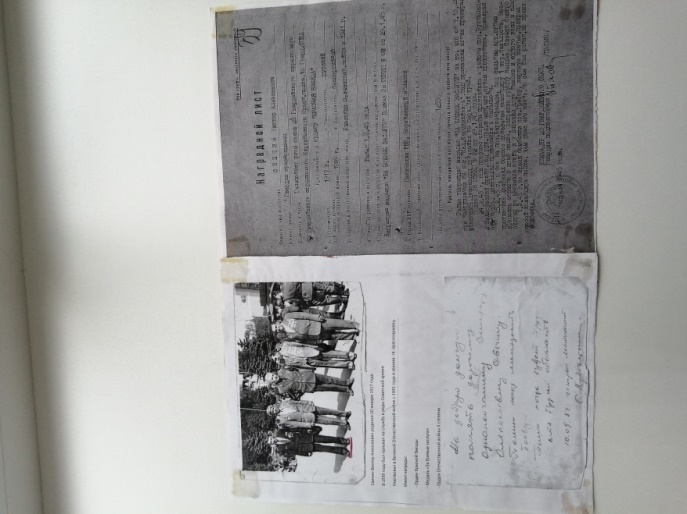 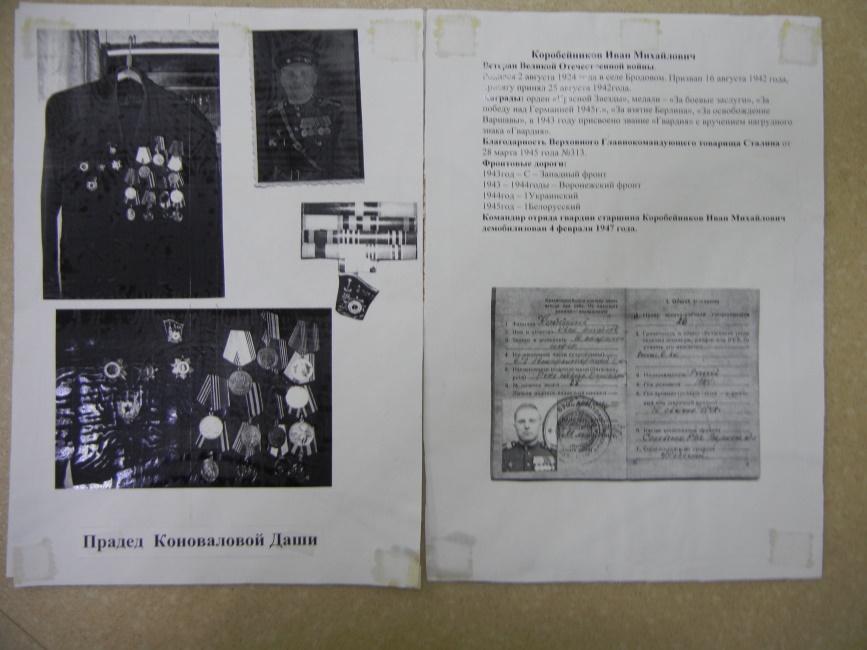 Оцифрованные экспонаты
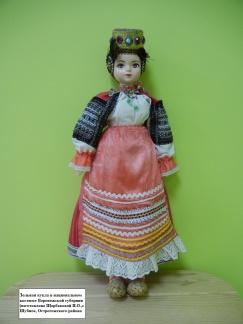 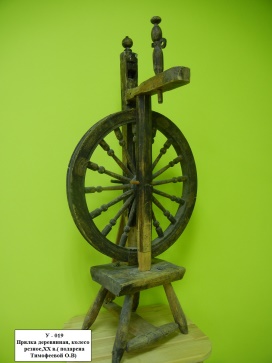 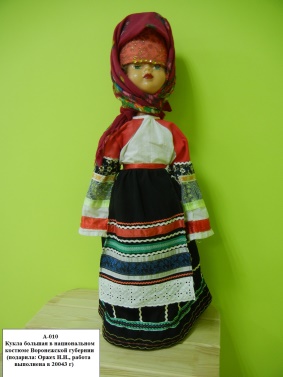 Основной фонд - 102 единицы хранения , из них оцифровано 20 единиц- 20.4 %.  Научно-вспомогательный - 20 единиц хранения, оцифровано 5 единц – 1%.  Состав основного фонда: вещественные, изобразительные, письменные, технотронные материалы
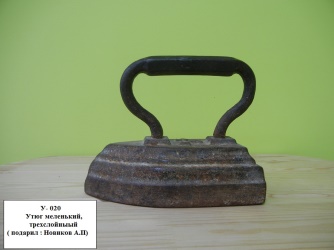 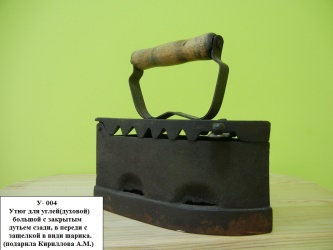 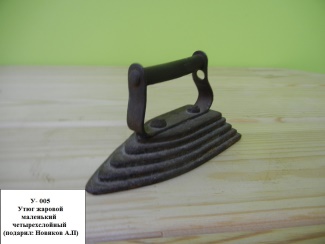 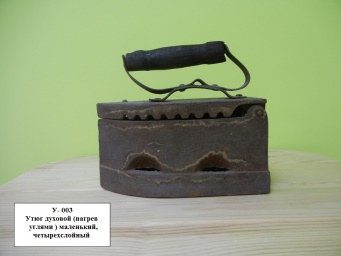 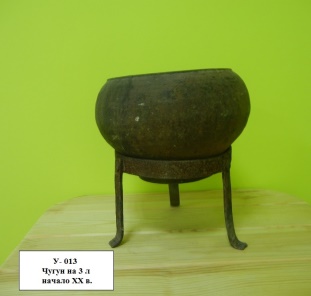 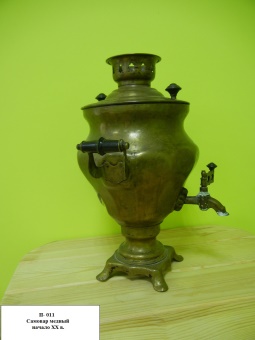 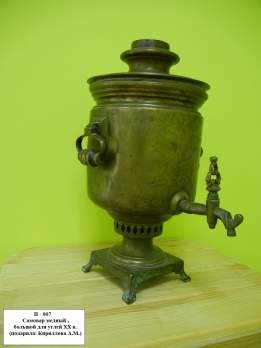 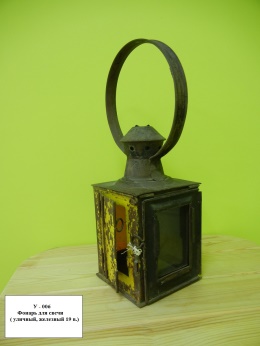 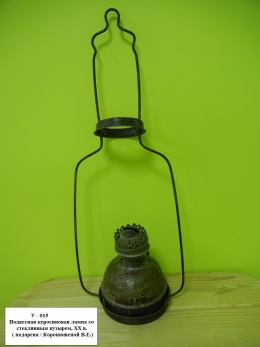 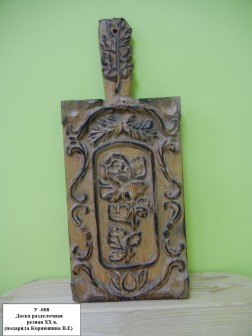 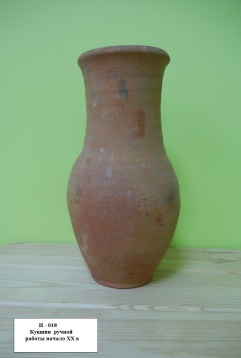 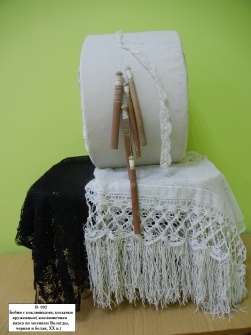 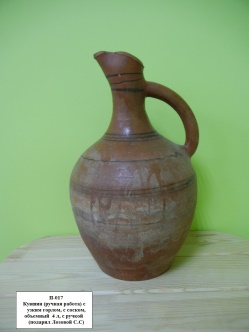 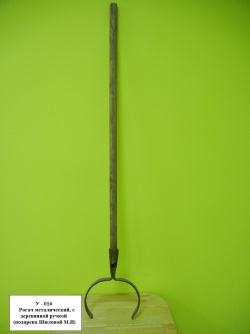 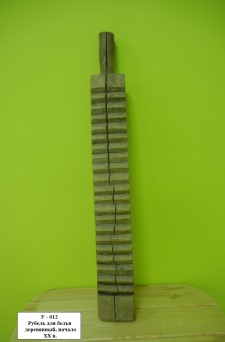 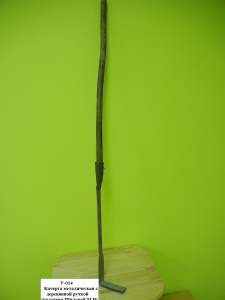 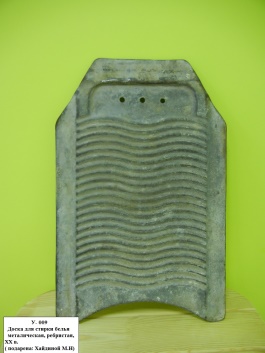 Планы по оцифровке фондов  музея «Незабудка»
Российская музейная общественность прекрасно понимает, что музей ХХI века сможет нормально функционировать только при условии широкого внедрения современных средств и методов информатики. Оцифровка делает историческое наследие более доступным . Цифровой музей должен заинтересовать  детей. Поэтому мы решили  сделать  долгосрочный проект по оцифровке  экспонатов нашего музея. 


 План проекта:
 1.Теоретический – заполнение паспорта проекта (Январь-май  2023 г);
2.Практитческий – оцифровка музейных предметов, составление электронного каталога (июнь - декабрь 2023 г);
3.Трансляционный - размещение материалов электронного  каталога на сайте ДОУ, участие в  конкурса разного уровня (2023 - 2024г).
Спасибо за внимание!